Мова 
як знакавая сістэма
План лекцыі
1. Семіётыка – агульная тэорыя знака. Лінгвасеміётыка.
2. Віды знакаў.
3. Моўны знак і яго спецыфіка.
4. Тыпы і віды моўных знакаў, іх функцыі.
5. Праблема матываванасці моўнага знака. 
6. Тэорыі моўнага знака.
Signum = quod stat pro quo
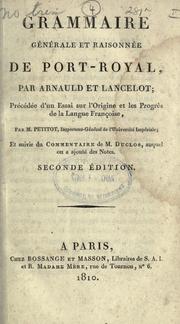 Граматыка Пор-Раяля
(1665)
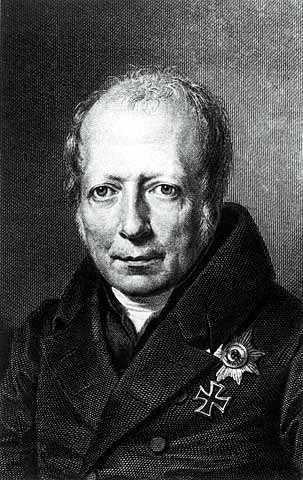 Вільгельм фон Гумбальт
Слова – адзінства 
гука і паняцця
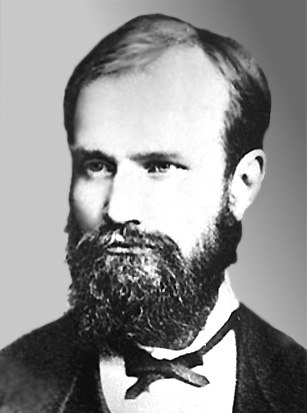 Іван Аляксандравіч 
Бадуэн дэ Куртэне
Мова – сістэма знакаў – сукупнасць мноства выпадковых сімвалаў, звязаных 
самым розным чынам
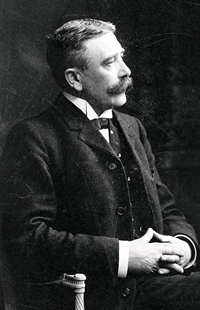 Фердынанд дэ Сасюр
Знак – двухбаковая псіхічная сутнасць – камбінацыя паняцця і акустычнага вобраза
Знакі
сацыяльныя (умоўныя)
натуральныя
невербальныя
вербальныя
літары
марфемы
сігналы
сімвалы
словы
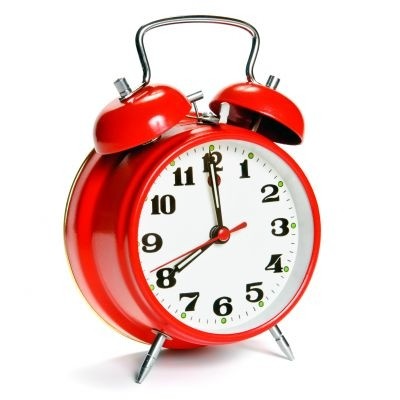 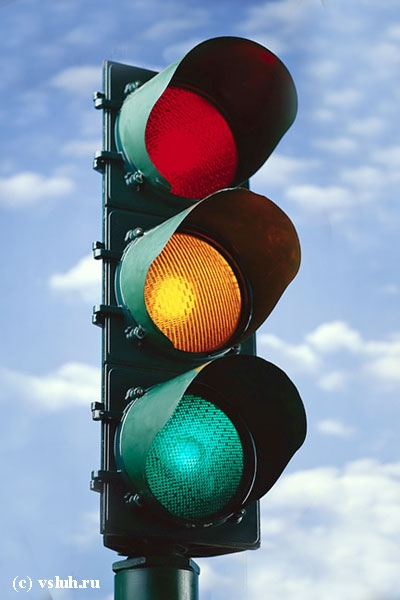 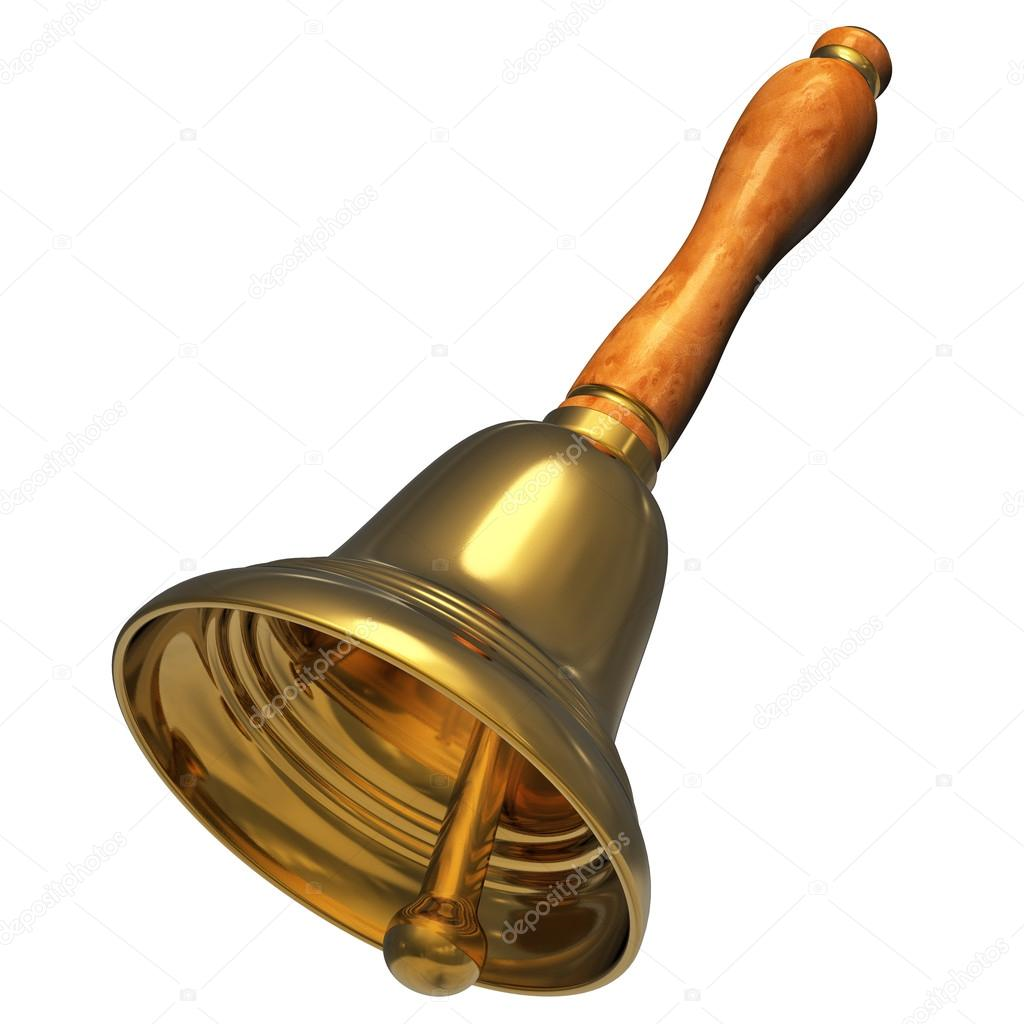 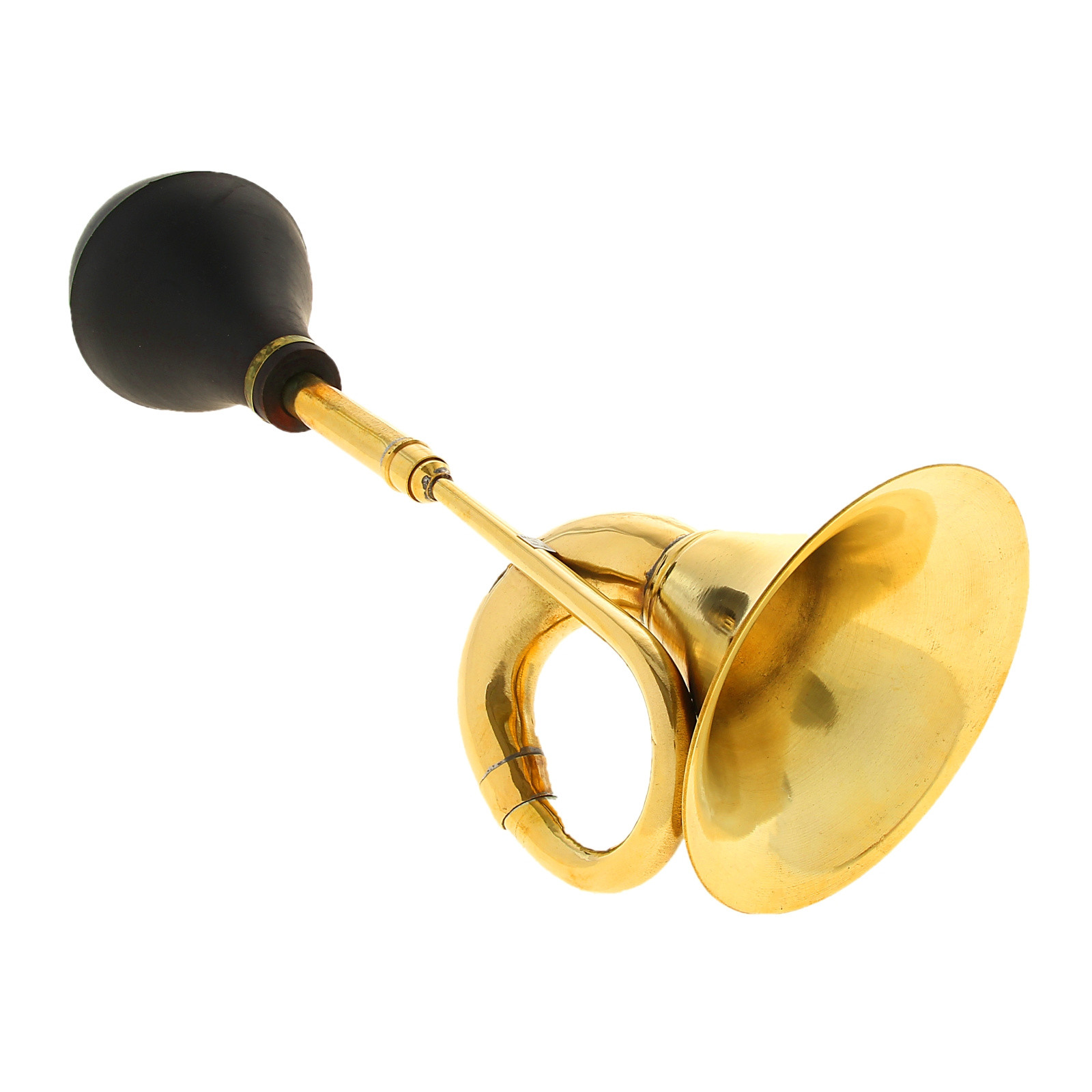 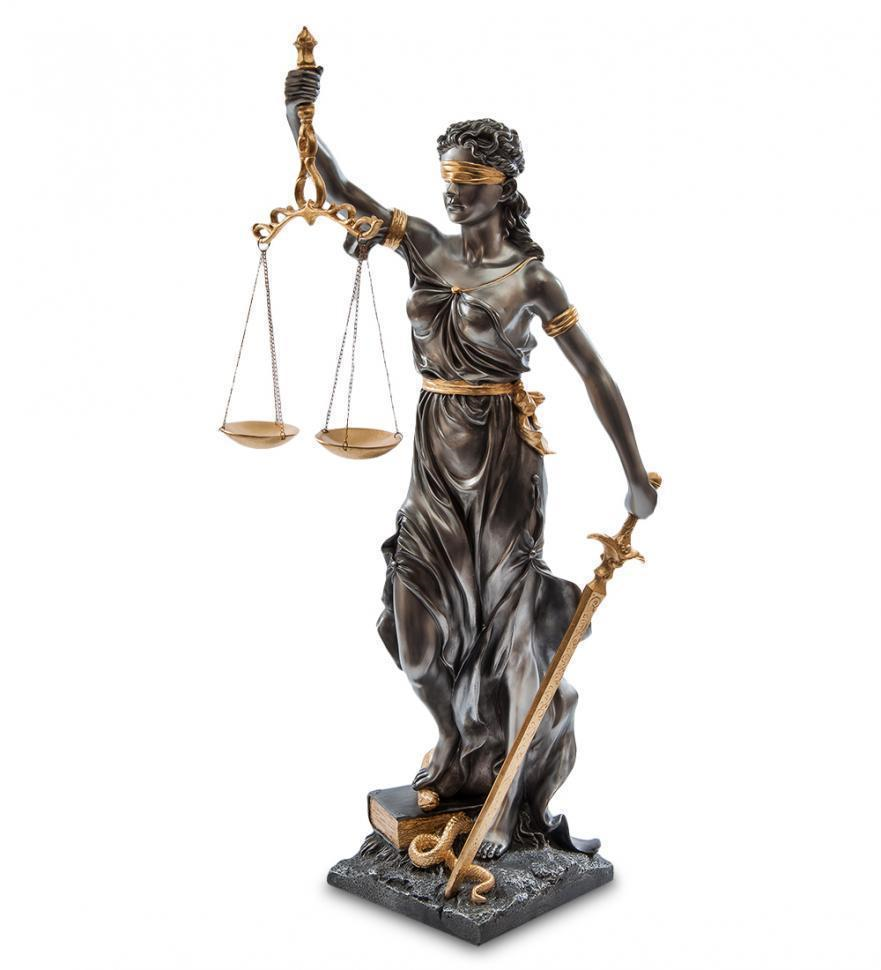 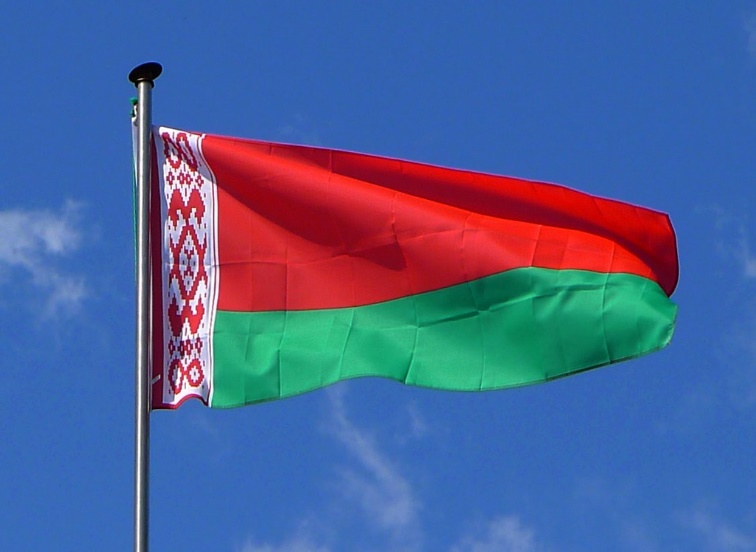 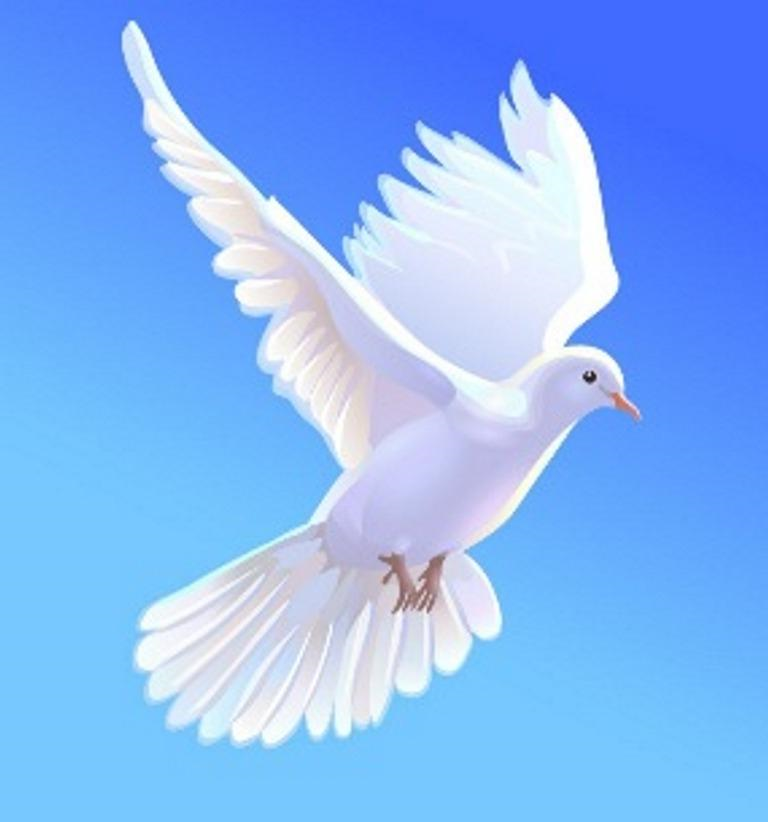 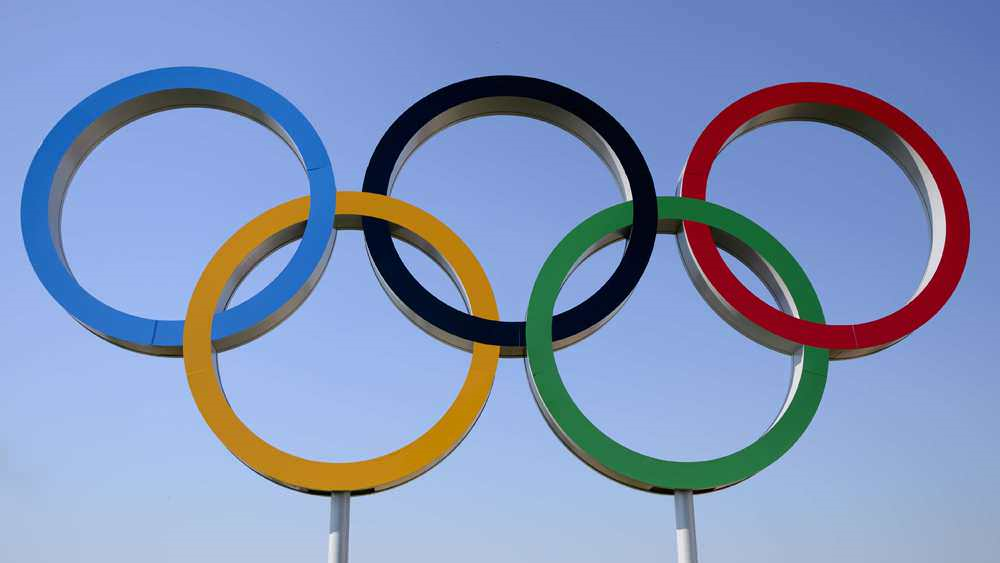 .
Праблема матываванасці моўнага знака
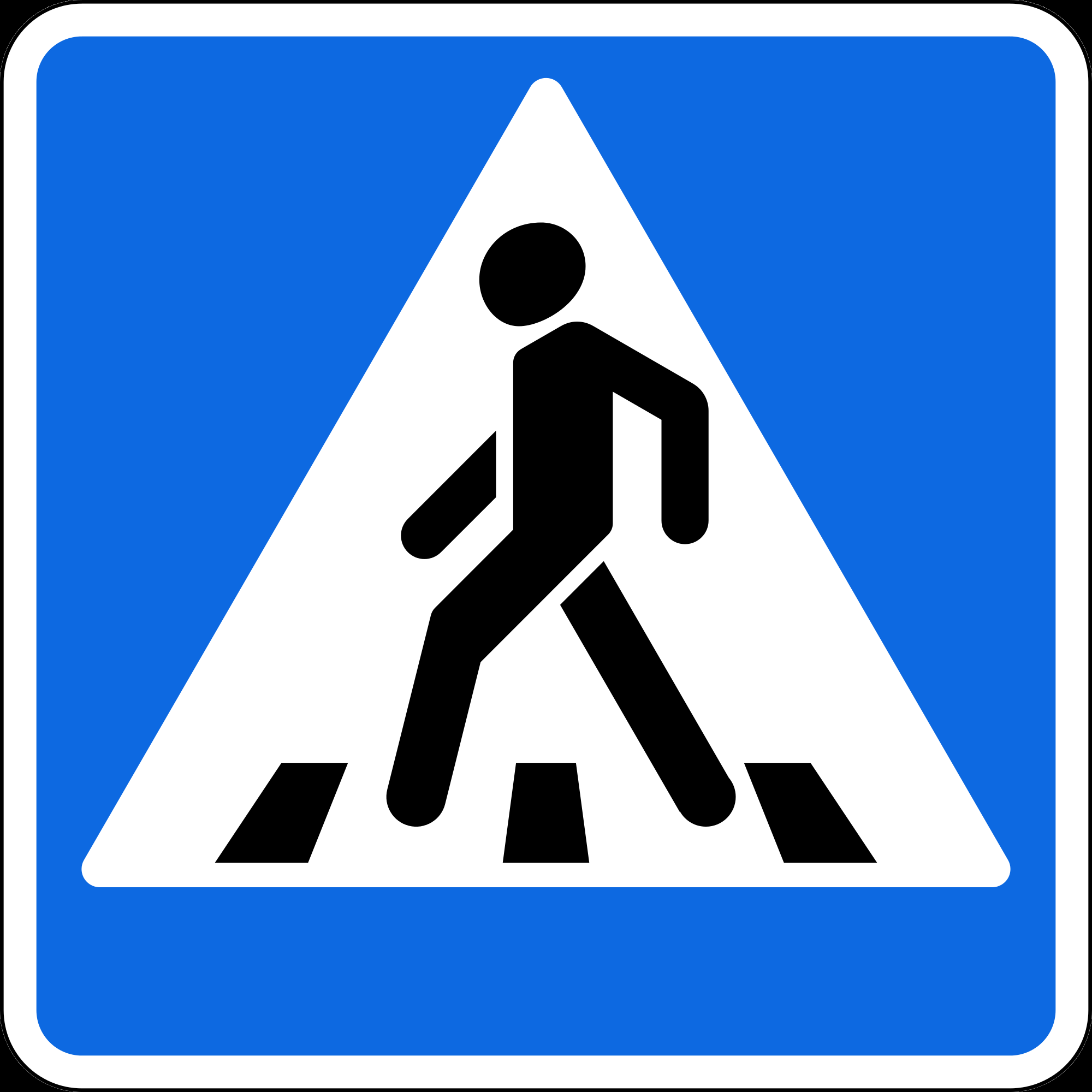 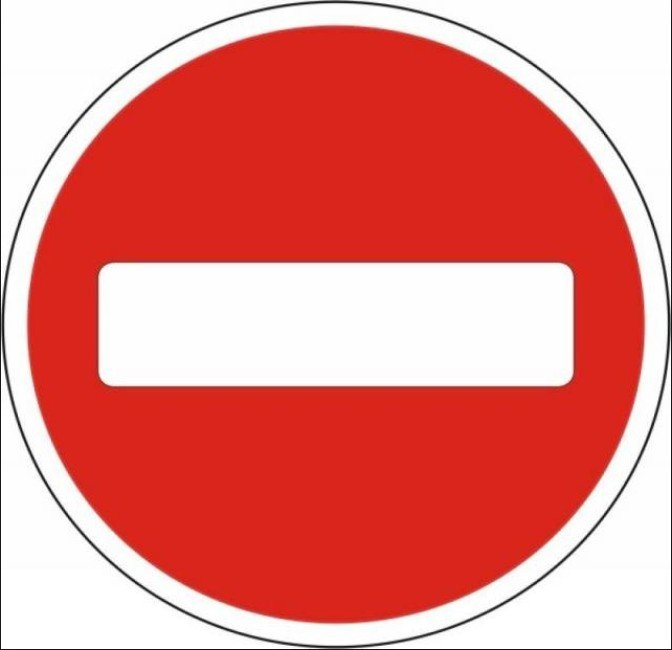 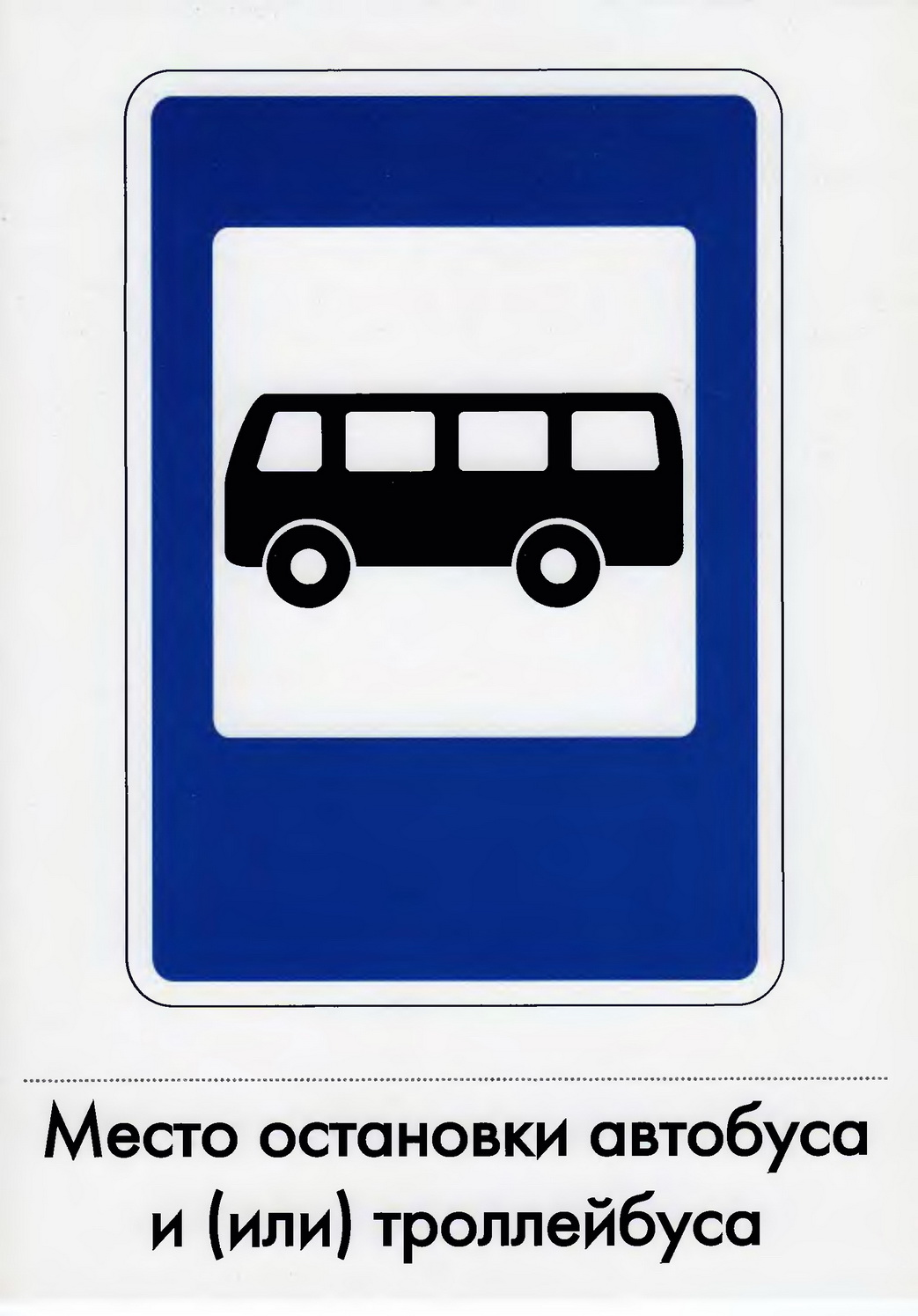 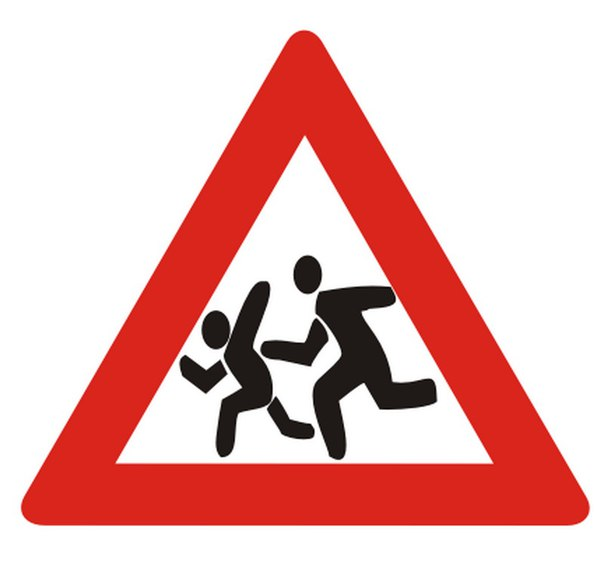 Літаратура
1. Плотнікаў Б.А. Агульнае мовазнаўства. Мн., 1994.
2. Рагаўцоў В.І. Агульнае мовазнаўства. Магілёў, 2006.
3. Березин Ф.М., Головин Б.Н. Общее языкознание. – М., 1970.
4. Гируцкий А.А. Общее языкознание. Мн., 2003.
5. Кодухов В.И. Общее языкознание. – М., 1074.
6. Мечковская Н.Б., Норманн Б.Ю., Плотников Б.А., Супрун А.Е. Общее языкознание: Структура языка. Типология языков и лингвистика универсалий. 2-е изд. Мн., 1995.
7. Мечковская Н.Б., Плотников Б.А., Супрун А.Е. Общее языкознание: Сущность и история языка. 2-е изд. Мн., 1993.